Бакаева Марина Николаевна
учитель-логопед МАДОУ №310
г. Ростова-на-Дону
Вспомним стихи по картинкамА. КузнецоваПоссорились
Дорогой друг!
Вспомни и расскажи, пожалуйста, родителям стихотворение А.Кузнецовой «Поссорились».
Тебе помогут в этом весёлые картинки.
Мы поссорились с подругойи уселись по углам.Очень скучно друг без друга,Помириться нужно нам.
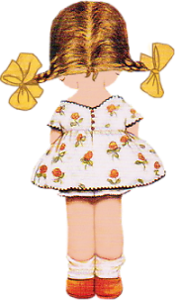 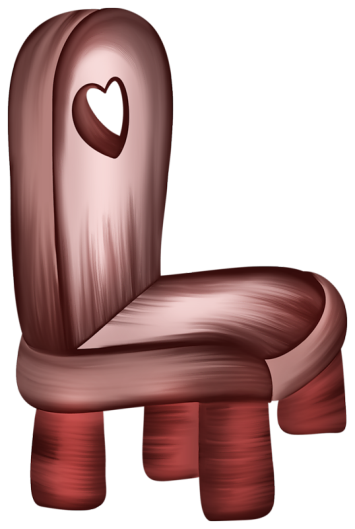 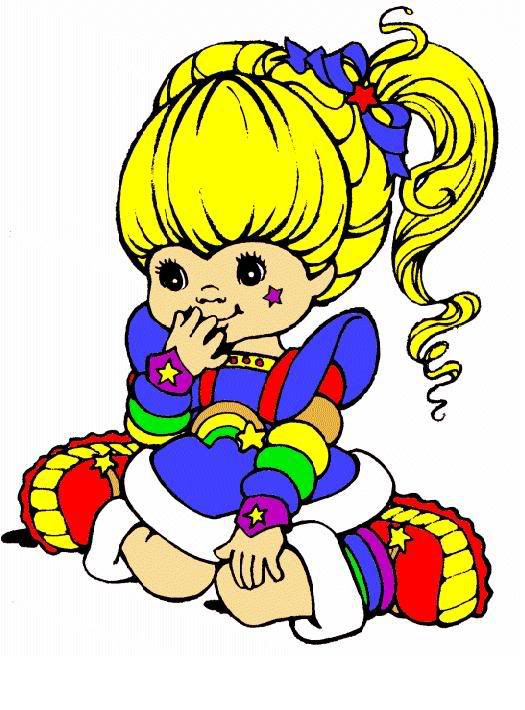 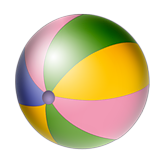 Я ее не обижала,  только мишку подержала,
Только с мишкой побежала и сказала: «Не отдам!»
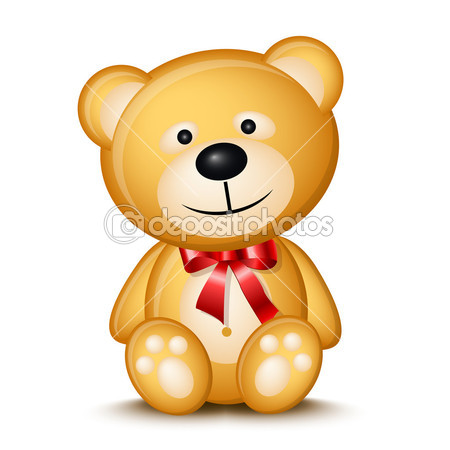 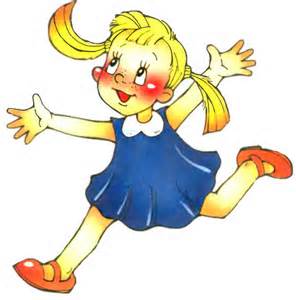 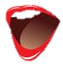 Не отдам!
Я пойду и помирюсь. Дам ей мишку, извинюсь,
Дам ей мячик, дам трамвай…
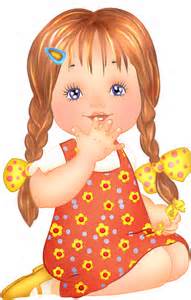 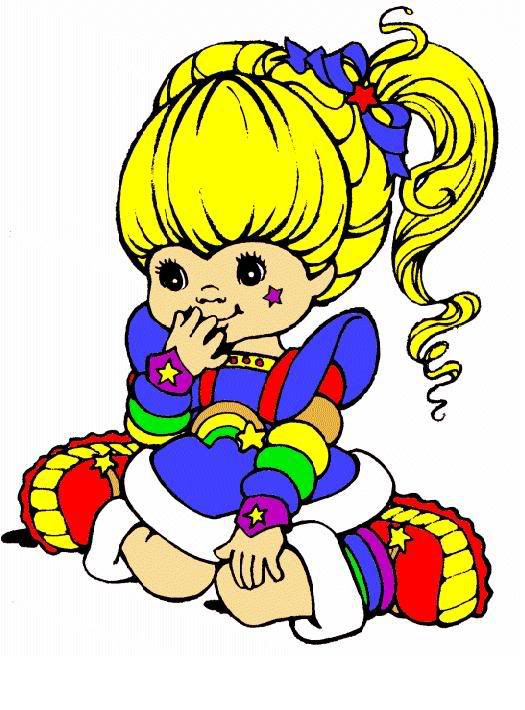 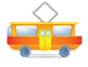 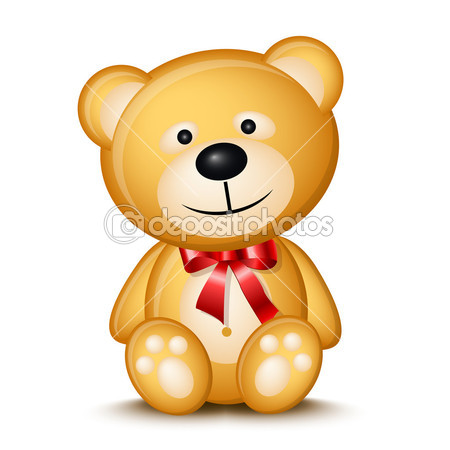 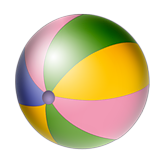 И скажу: - Играть давай!
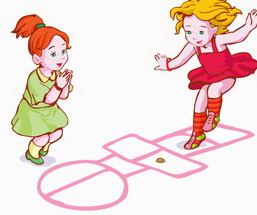 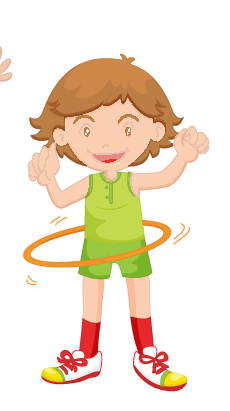 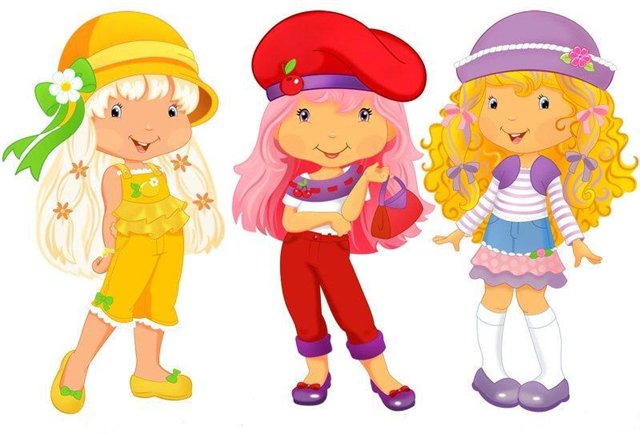 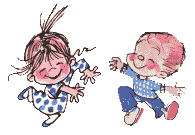 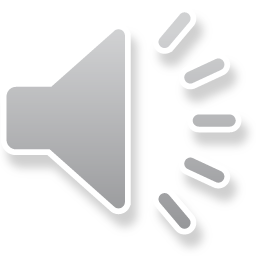 Используемые ресурсы:
А. Кузнецова «Поссорились».
http://s018.radikal.ru/i519/1304/3e/4bb97ff07cca.png
http://i022.radikal.ru/1304/0b/005110753ae9.png
http://img-fotki.yandex.ru/get/4126/981986.29/0_833e9_d1cacb4b_orig
Автор шаблона:  Хребтова Татьяна Владимировна,
учитель начальных классов МКОУ СОШ 
ст. Евсино  Искитимского района  Новосибирской области